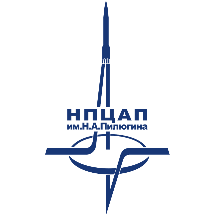 АО «НПЦАП»
КВАРТИРА 106, ПРОДАЖА
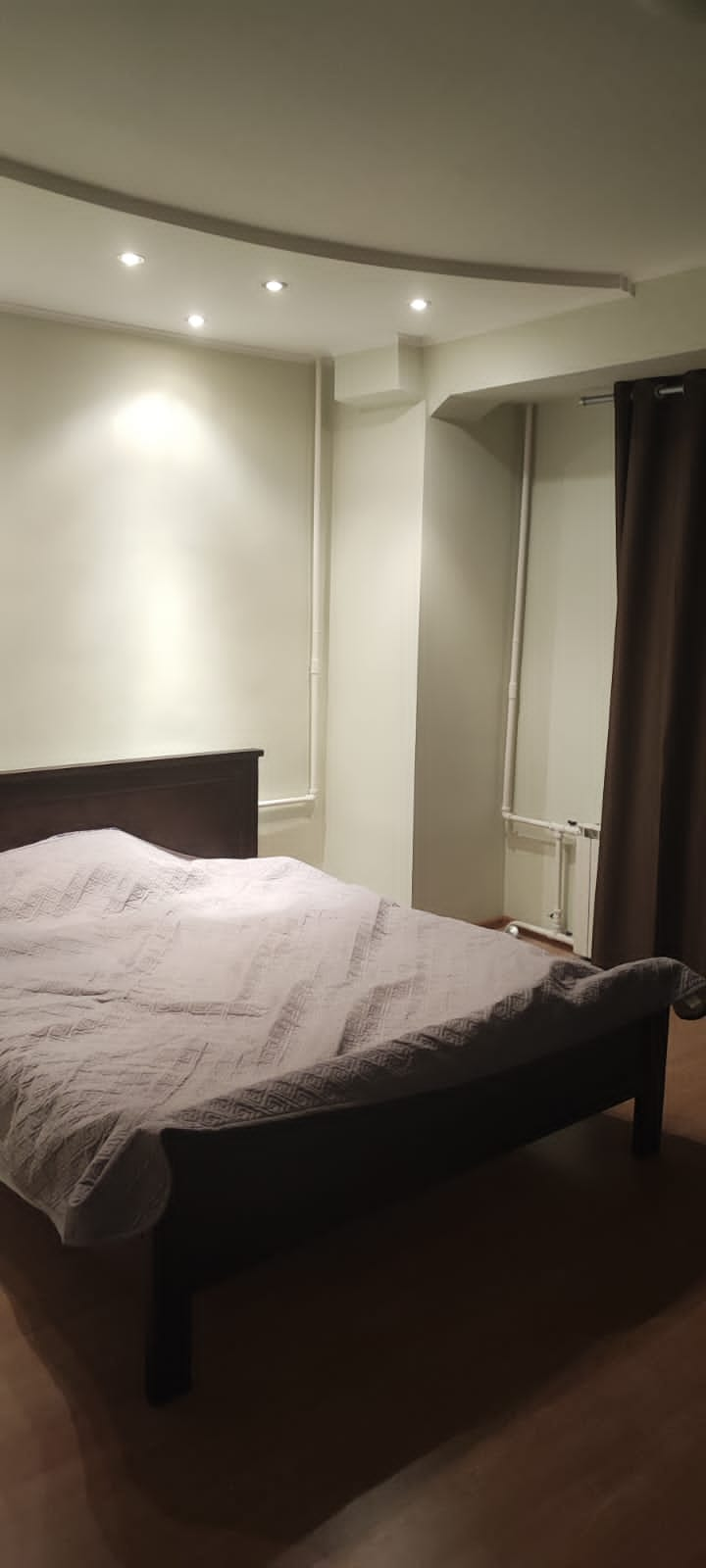 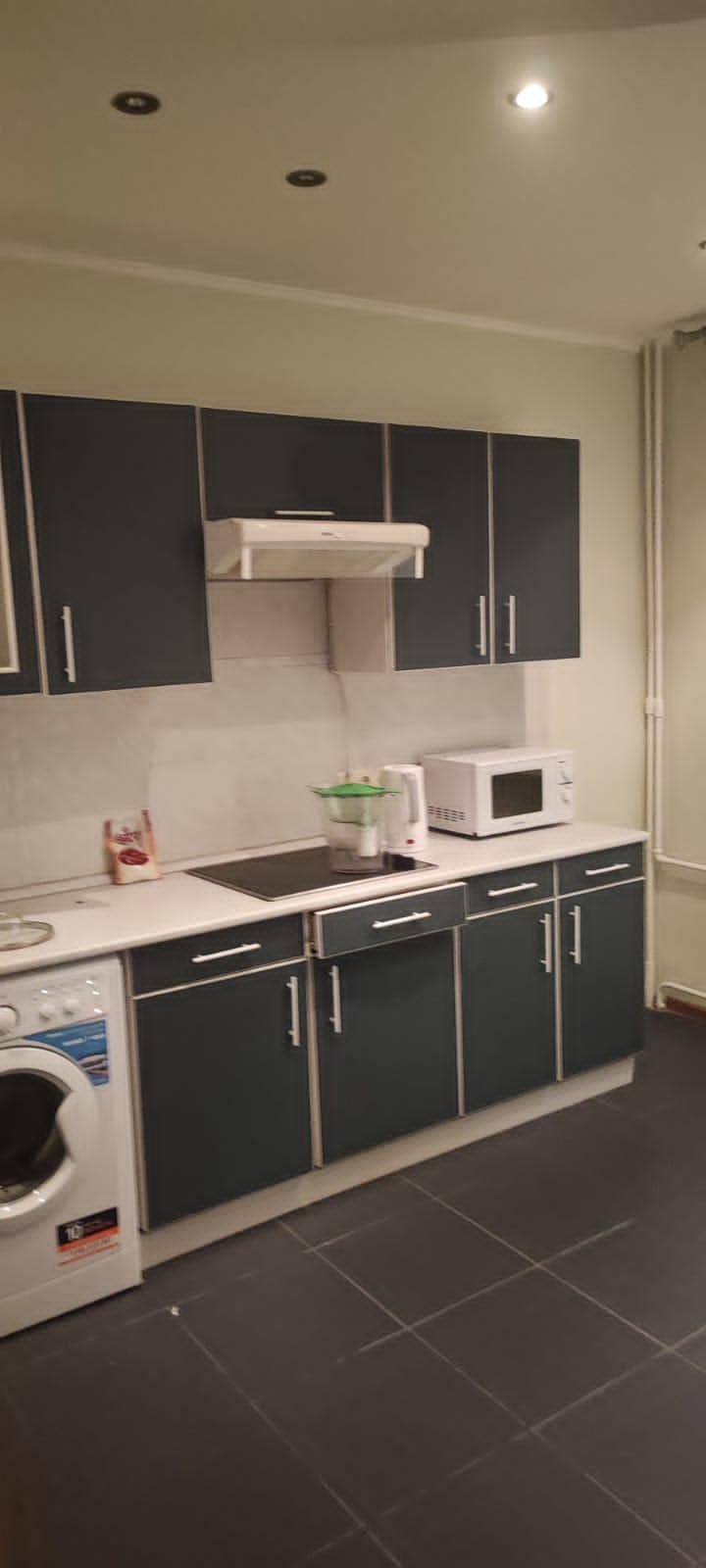 Фотография
Фотография
Расположение актива – г. Москва, Юго-Западный административный округ, 
р-н Ломоносовский, ул. Академика Пилюгина, д. 20, корп. 1, кв. 106.
Назначение актива – жилое помещение
Площадь объектов (ОКС) – 59,7 кв. м. (кол-во объектов – 1, в т. ч. 
помещения – 1)
кадастровый номер – 77:06:0003010:13171
Вид права – собственность
Обременения – нет

Иная значимая информация –  техническое состояние удовлетворительное. Инженерное обеспечение: электричество, центральное водоснабжение и водоотведение, центральное отопление. Квартира двухкомнатная, общей площадью 59,7 кв. м., жилая площадь 33,0 кв. м. (комнаты изолированные 15,3 кв. м. и 17,7 кв. м.), кухня 11,7 кв. м., балкон 2,0 кв. м., 
кладовая 1,8 кв. м. Санузел раздельный. Квартира расположена на 18 этаже.

Способ распоряжения – продажа
Начальная стоимость реализации – в стадии определения
Планируемая дата выставления на торги – III квартал 2024 года
Извещение на электронной площадке – ЭТП ГПБ
https://etpgpb.ru

Контактные лица – 
Щеклеин Александр Вячеславович раб. телефон: +7 (495) 535-31-59
Коршунова Наталья Викторовна раб. телефон: +7 (495) 535-39-07
E-mail: otd526_1@npcap.ru
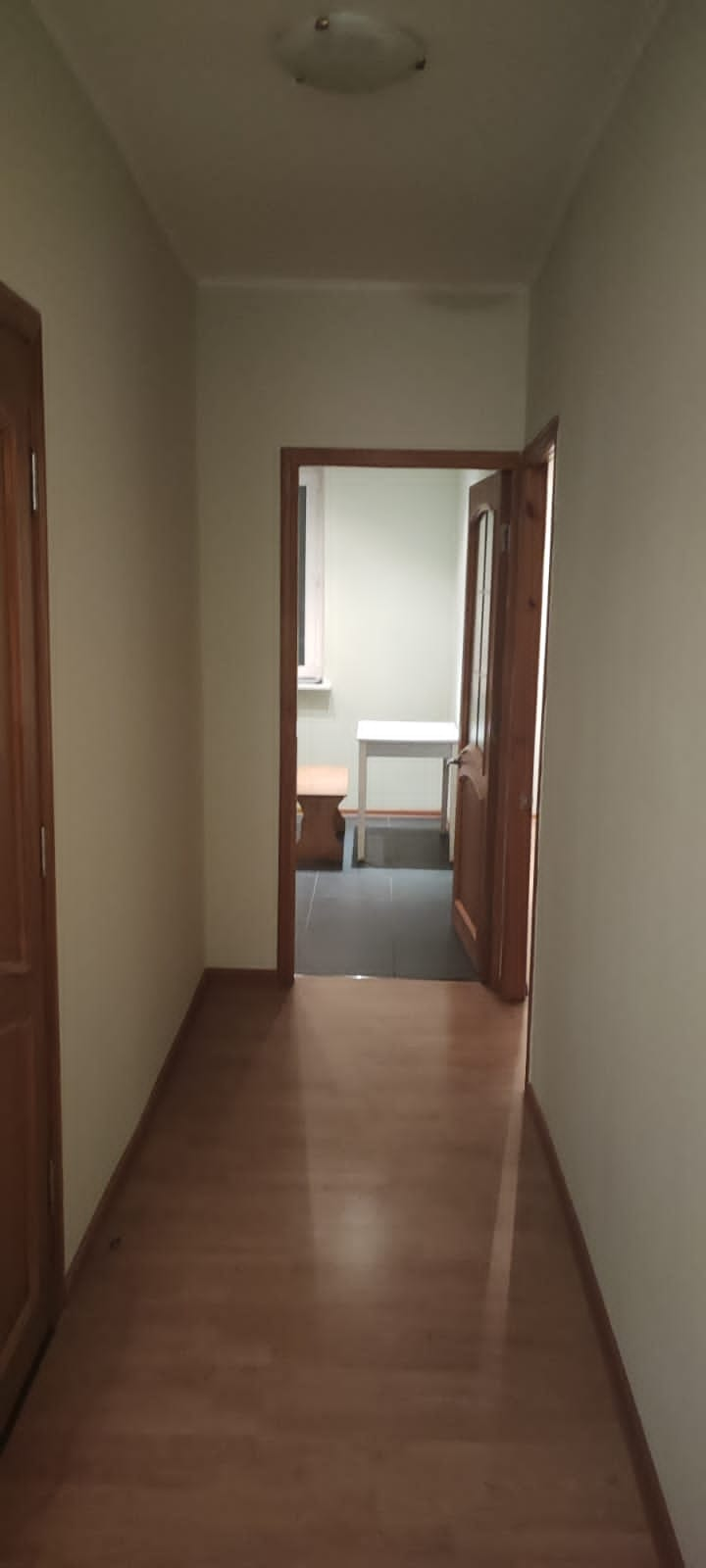 Фотография
Фотография
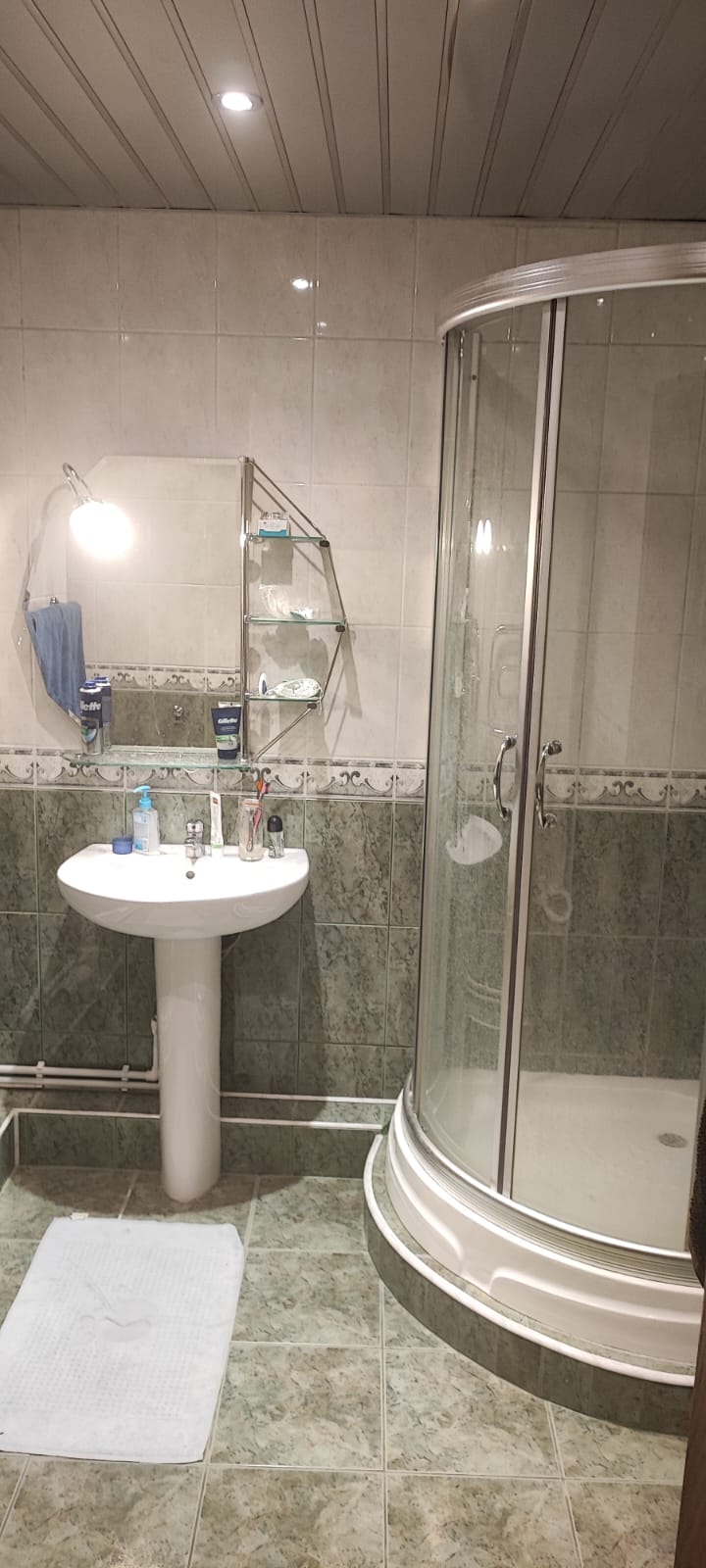 Схема расположения актива
Ситуационный план
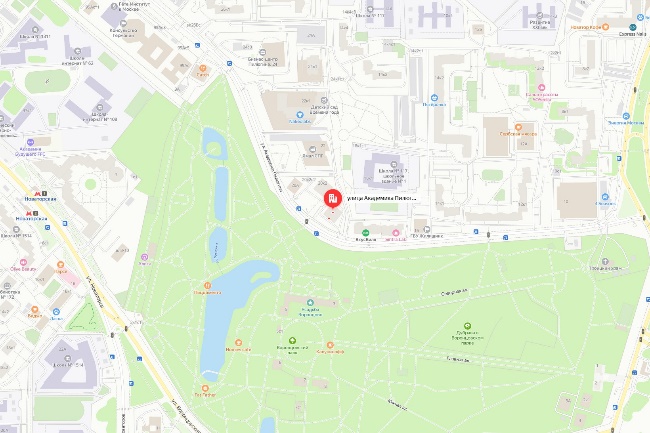 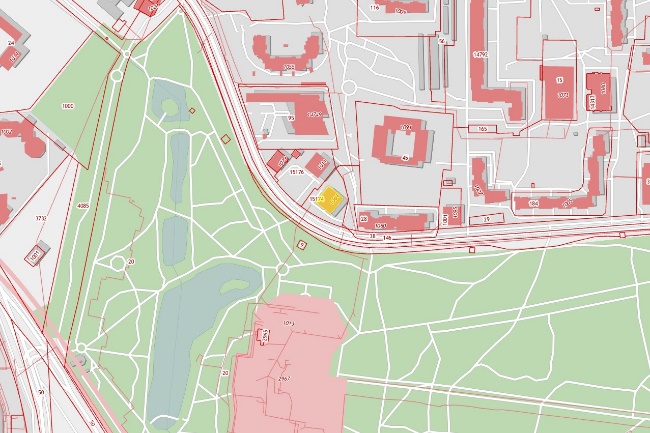 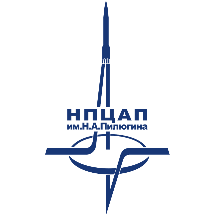 АО «НПЦАП»
КВАРТИРА 106, ПРОДАЖА
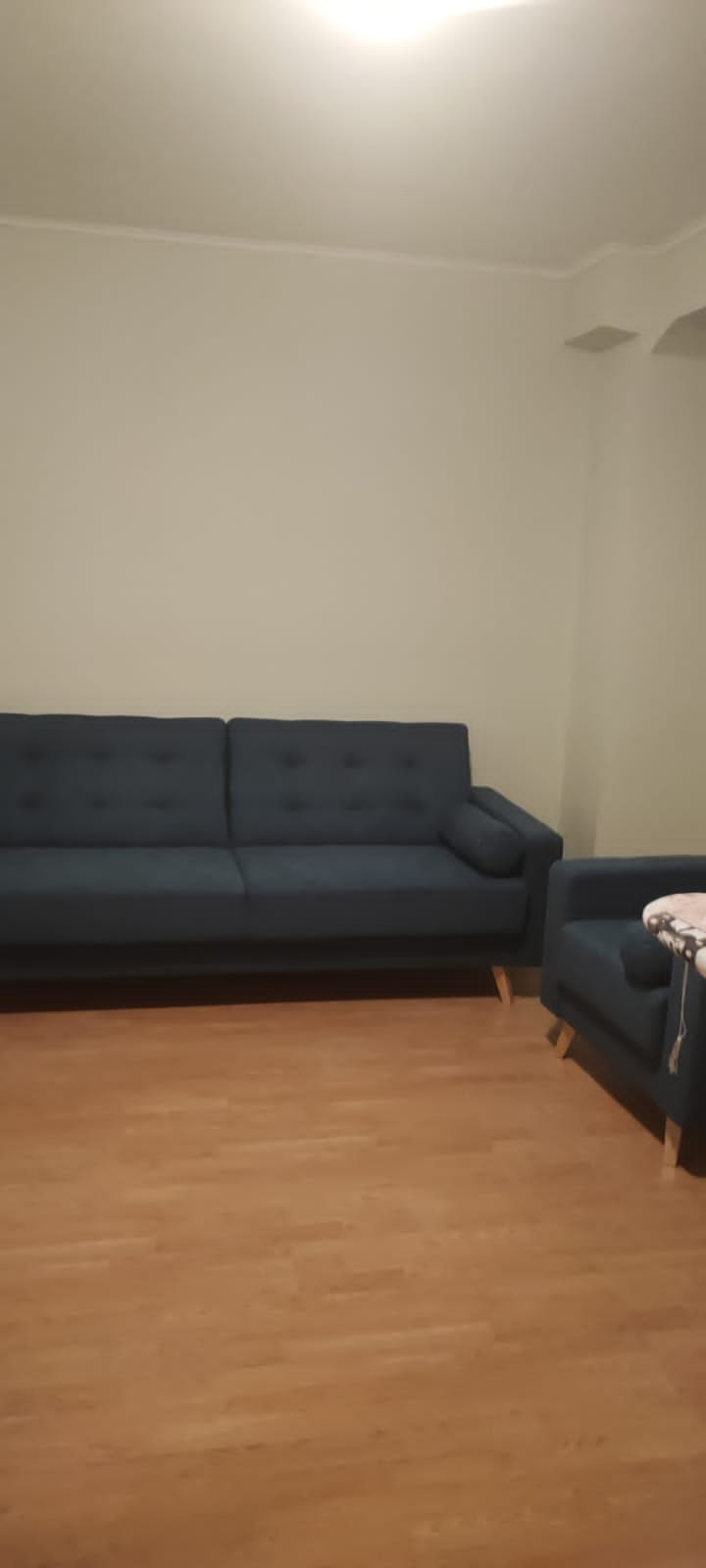 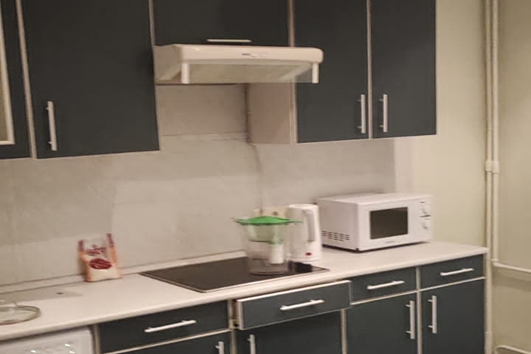 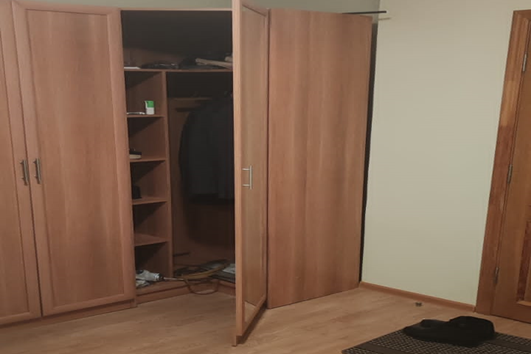 Комната площадью 
17,7 кв. м.
Коридор
Кухня
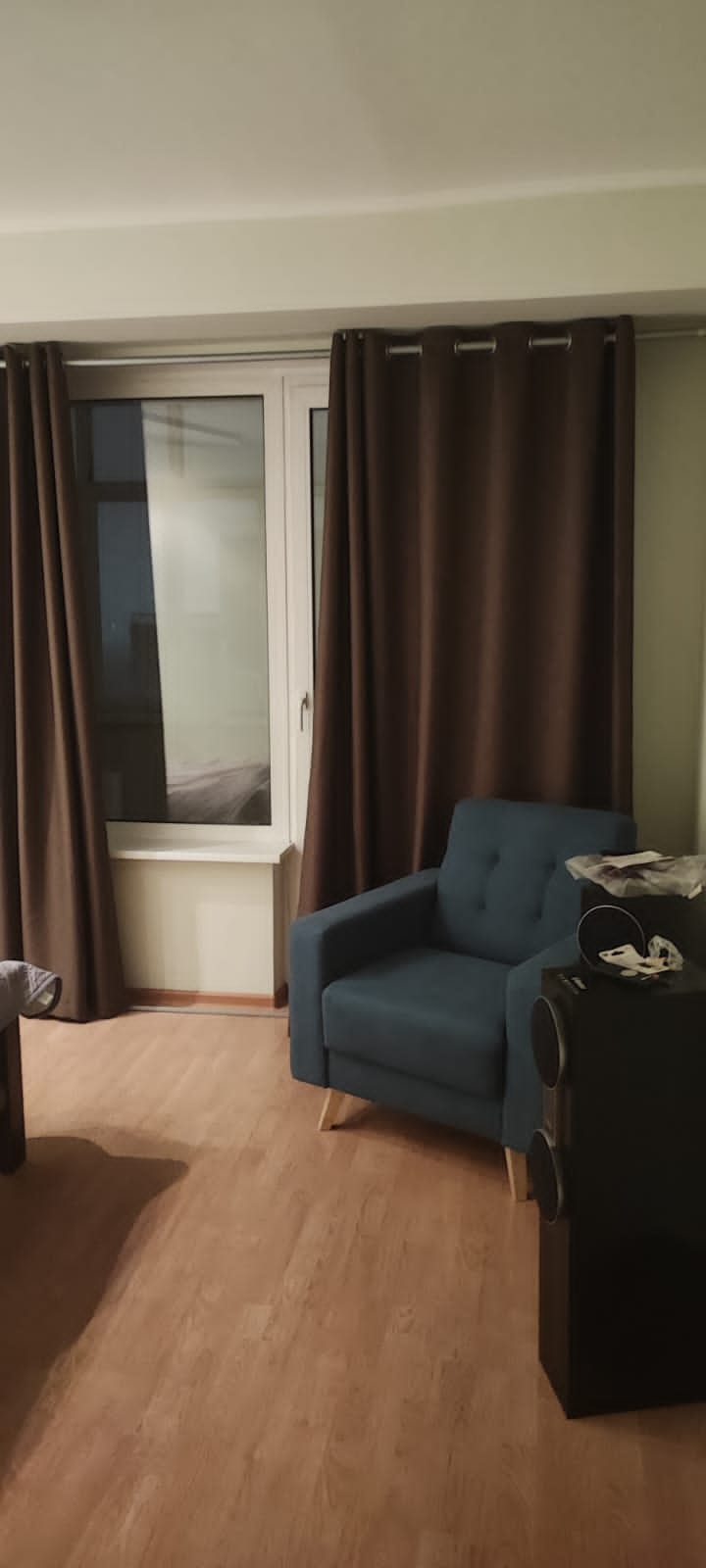 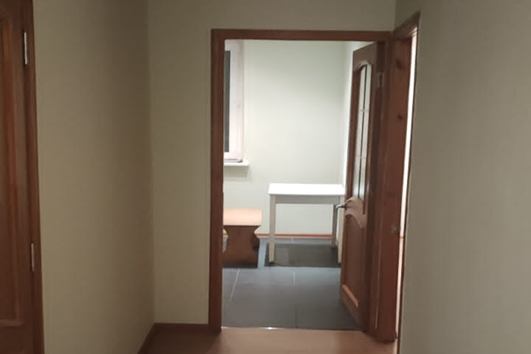 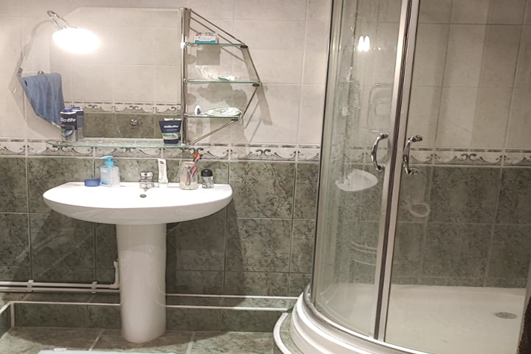 Комната площадью 
15,3 кв. м.
Коридор
Санузел
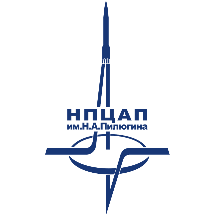 АО «НПЦАП»
КВАРТИРА 106, ПРОДАЖА
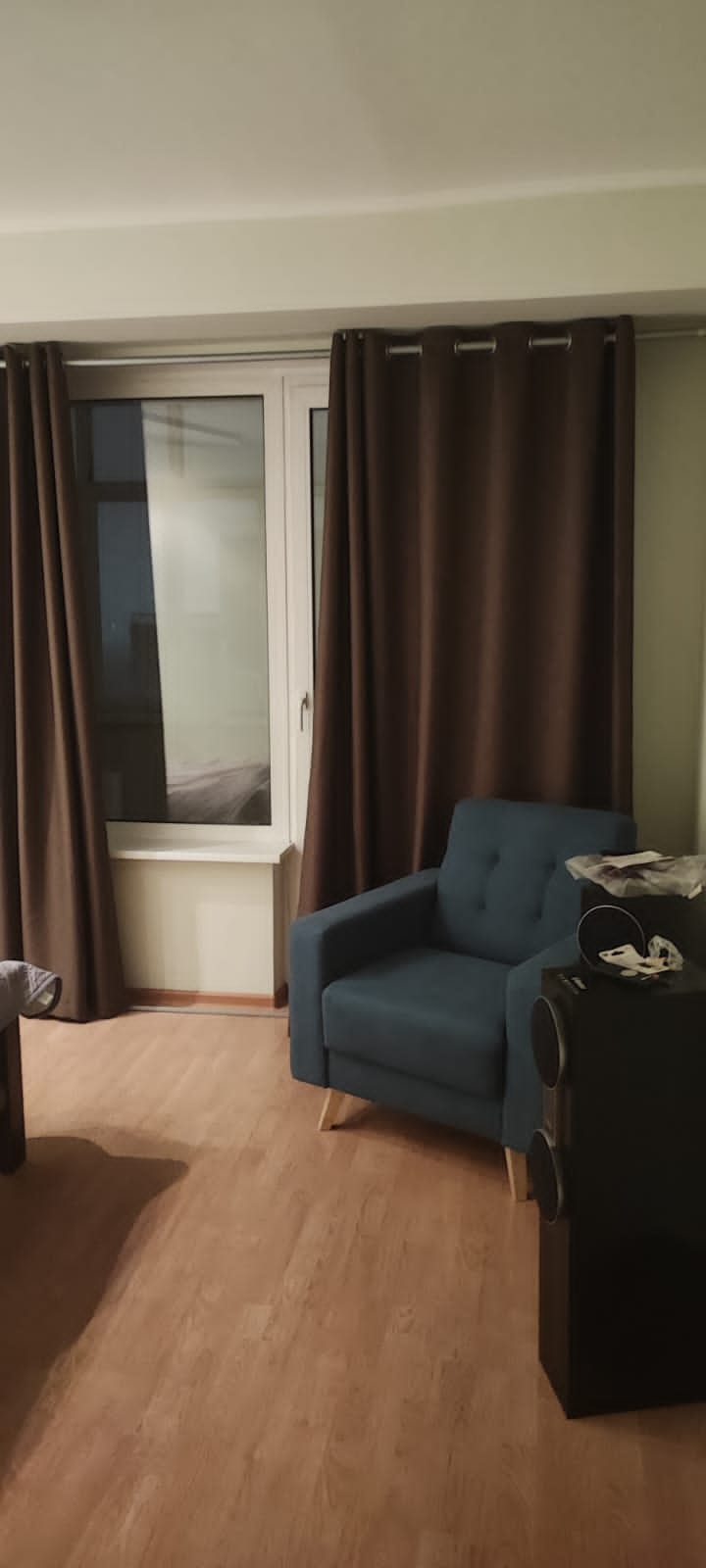 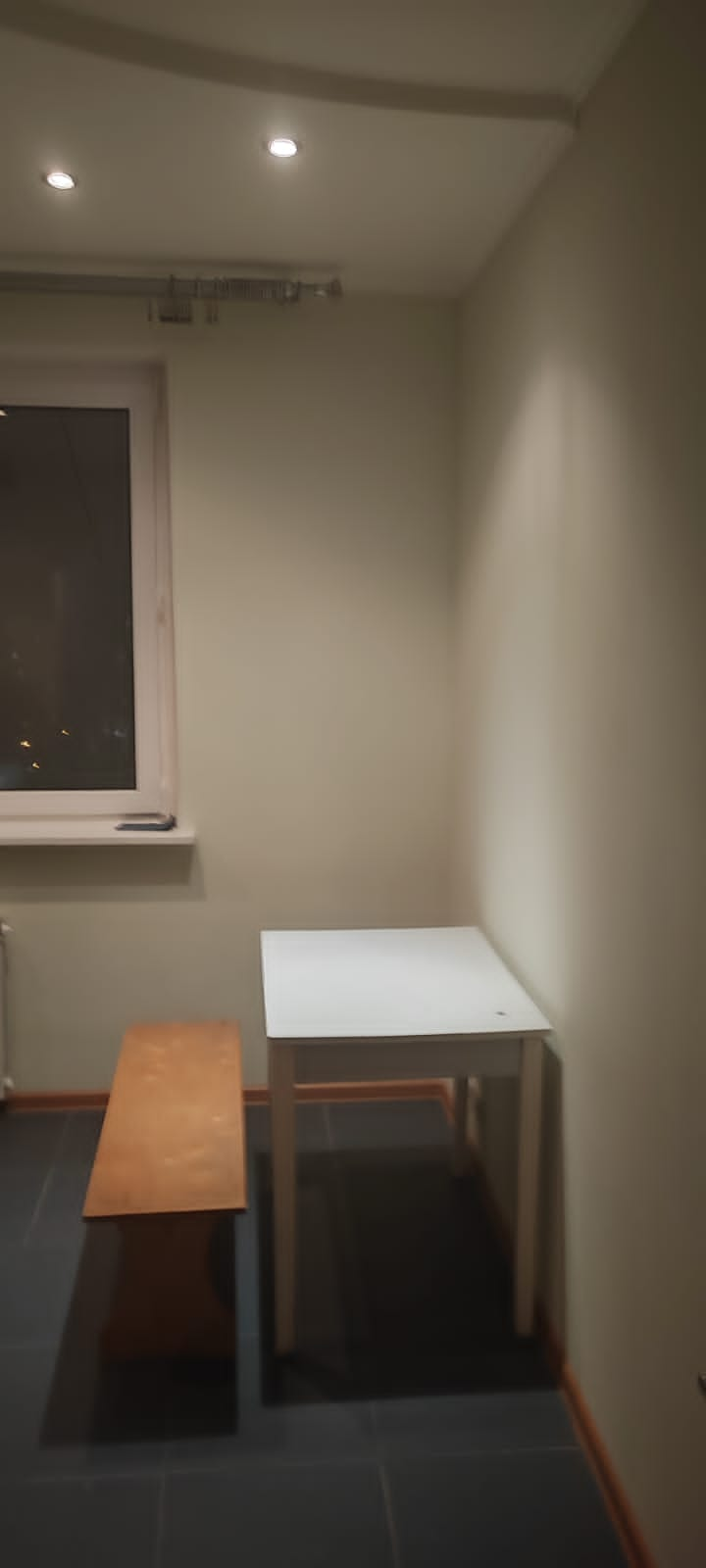 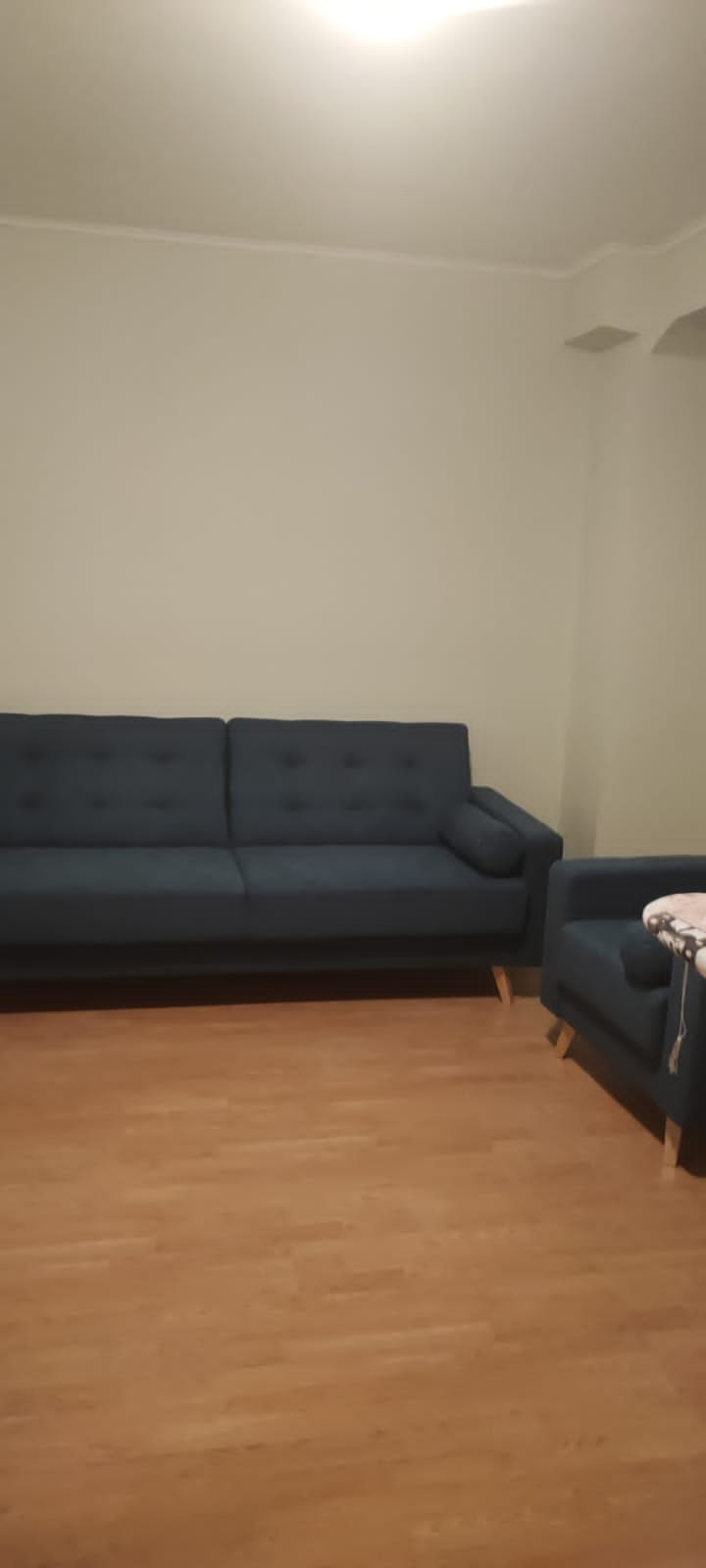 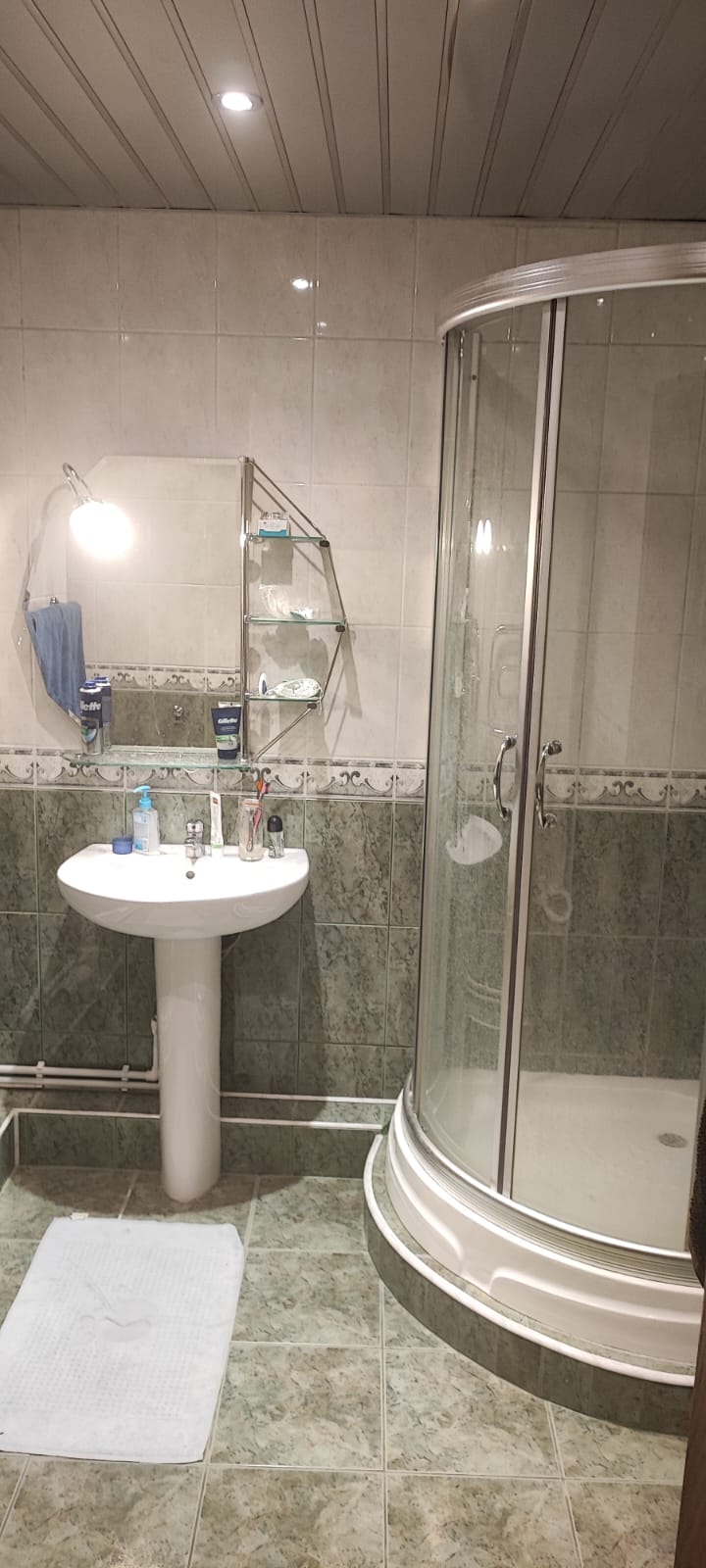 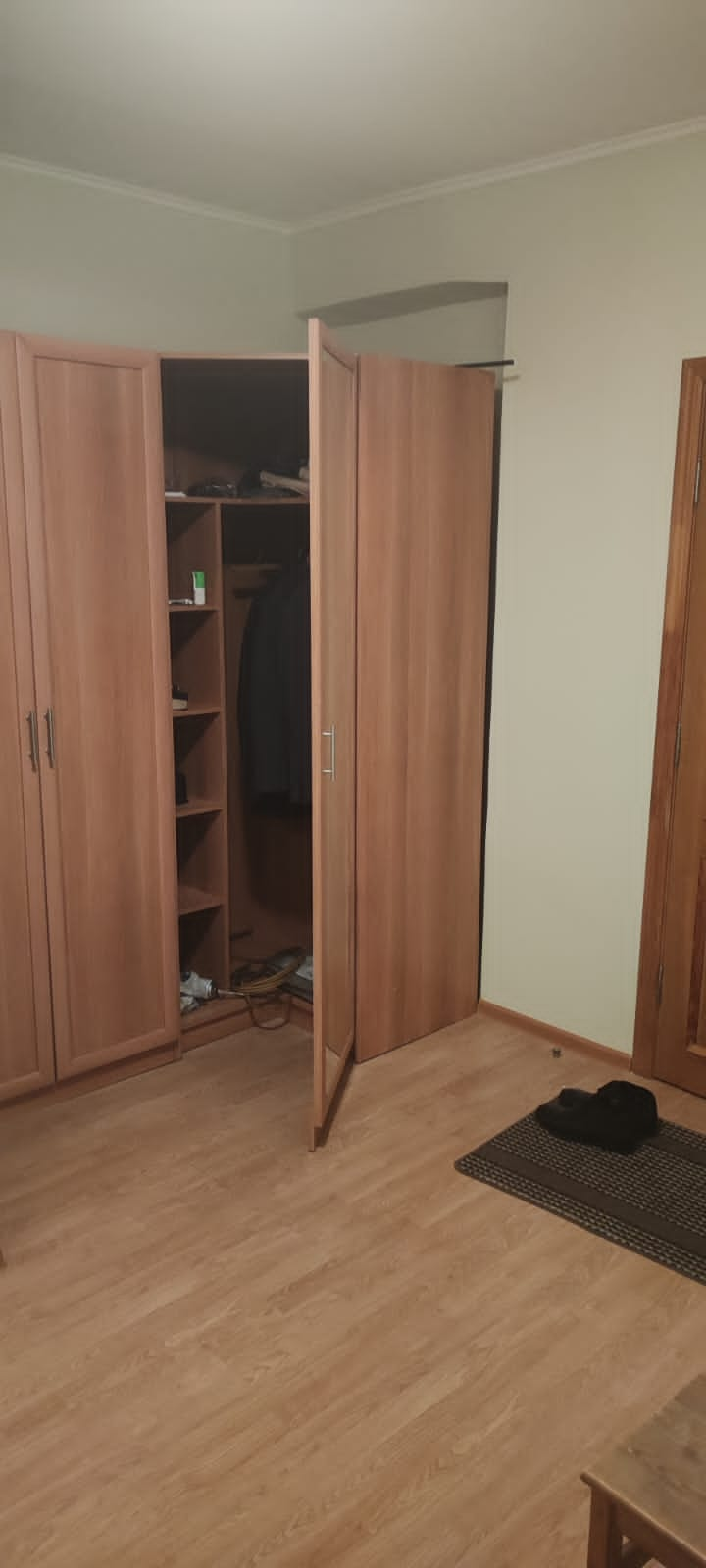 Санузел
Комната площадью 
17,7 кв. м.
Комната площадью 
15,3 кв. м.
Коридор
Кухня
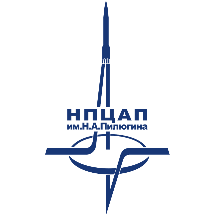 АО «НПЦАП»
КВАРТИРА 106, ПРОДАЖА
Иная значимая информация:
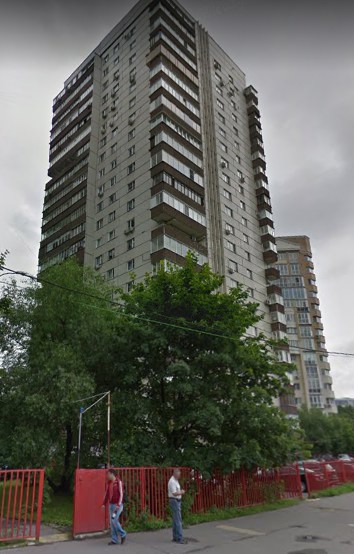 Ближайшее метро: 
   Новаторская (12 минут пешком), 
   Новые Черемушки (20 минут пешком).

Характеристики дома:
Построен: в 1992 году
Перекрытия: железобетонныеКаркас: панельныйСтены: крупнопанельныеФундамент: ленточныйКвартир в доме: 124Этажей всего: 22Высота потолков: 280 см
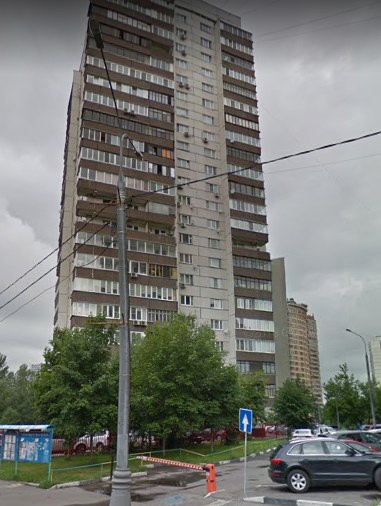 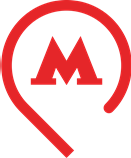 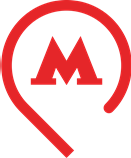